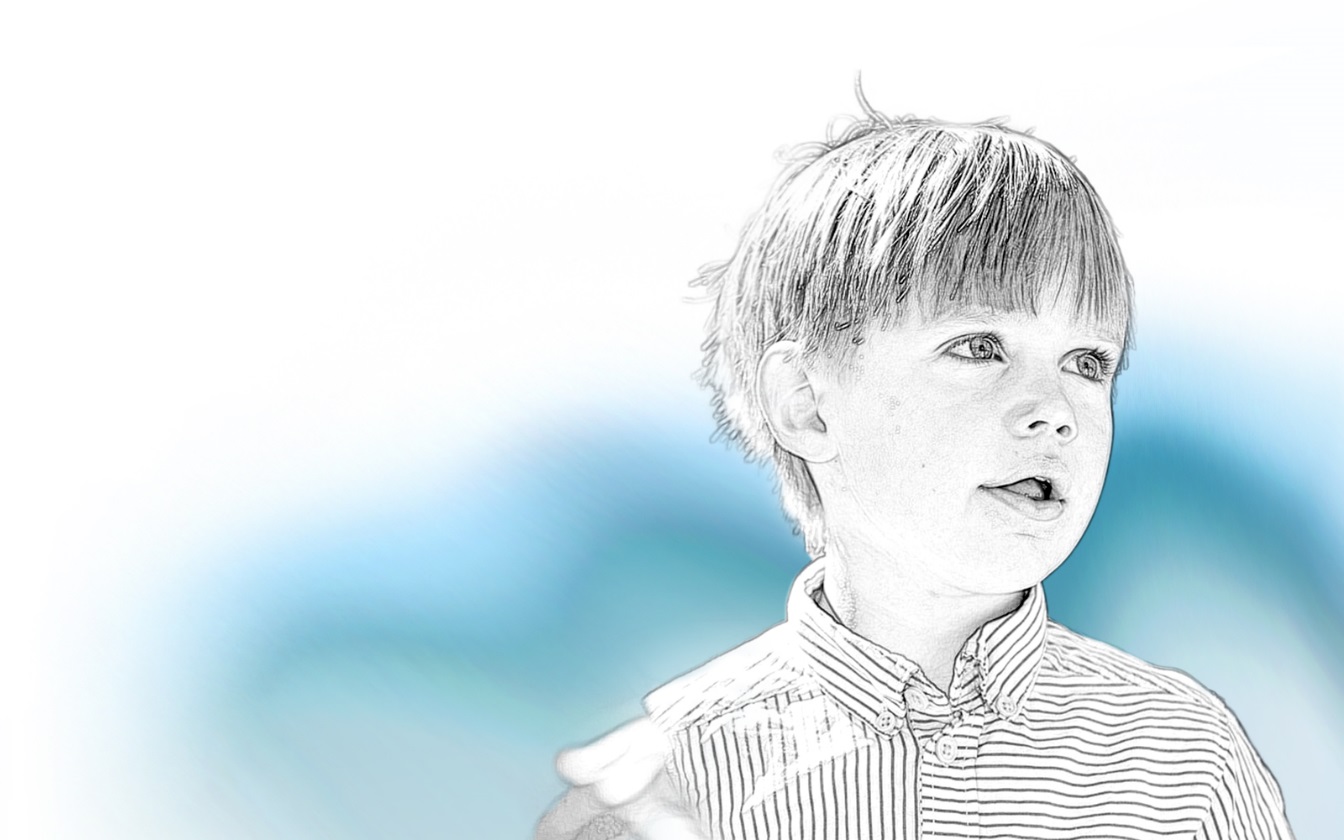 Uppdrag för svensk 
barn- och ungdomspsykiatri
Barn- och ungdomspsykiatrins uppdrag är att erbjuda insatser på specialistnivå. 
Insatser ges till barn och unga upp till 18 år med medelsvåra till svåra        psykiat­riska tillstånd och där funktionsnivån i vardagen är påverkad
Insatserna utgår från vetenskap och beprövad erfarenhet och bygger på        barn­psykia­trisk diagnostik. Insatserna består av bedömning, utredning         och/eller behandling av såväl akuta som icke akuta tillstånd
Verksamheten samverkar med vårdgrannar gällande                               barnpsykia­triska fråge­ställningar.
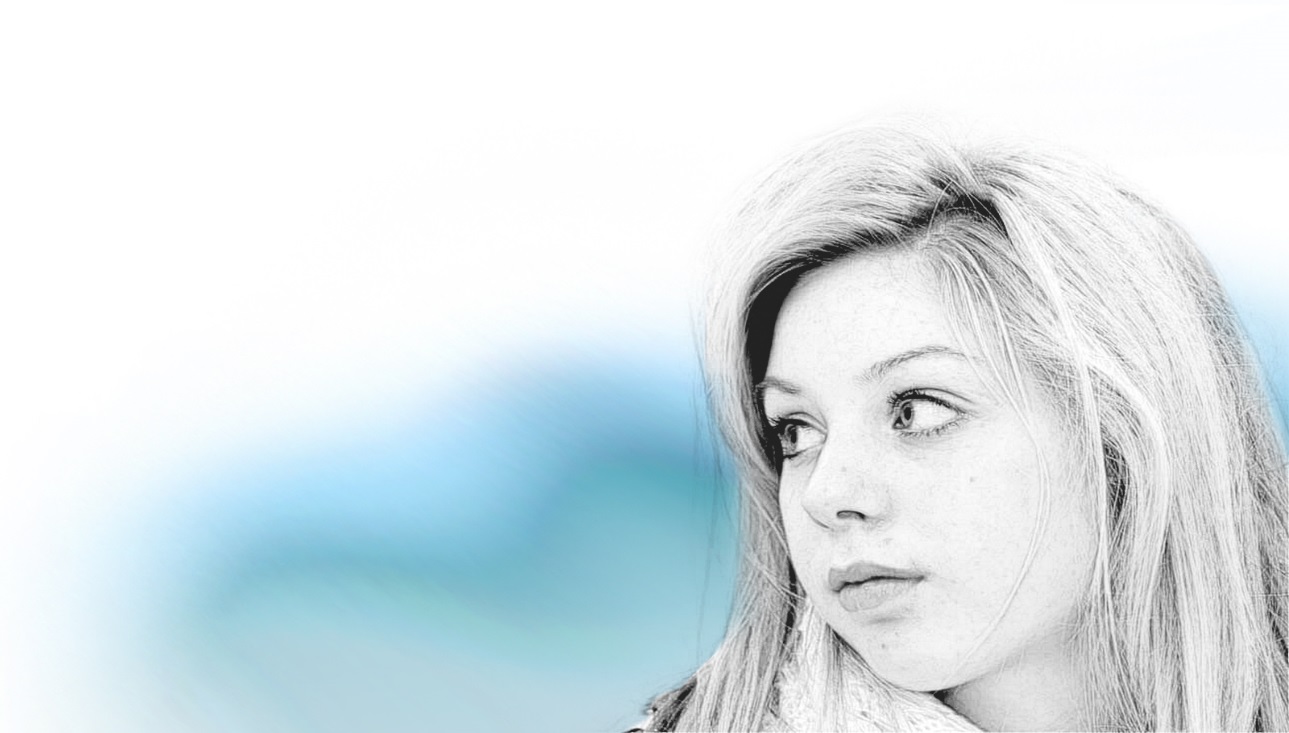 2018 02 08  Bergendahl, antaget av samtliga regioner2022 09 08 VC inom BUP med stöd av Uppdrag psykisk hälsa, SKR. Se dokument ”Nationellt uppdrag för svensk Barn- och ungdomspsykiatri”
[Speaker Notes: Slutgiltig formulering av uppdraget 
Gäller alla BUP-kliniker i hela landet 

Antaget på Bergendahl av samtliga regioner och landsting 2018 02 08]